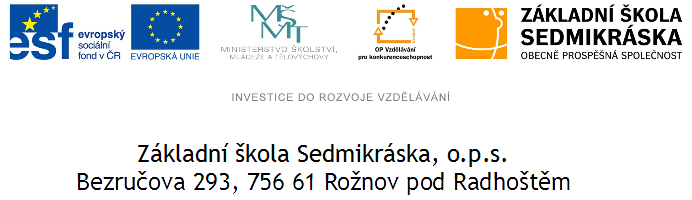 Objem a povrch válce
Autor: Mgr. Jolana Sobotková
Vytvořeno: květen 2014
Název: VY_32_INOVACE_MA_01_Rovinná a prostorová geometrie_18
8. ročník
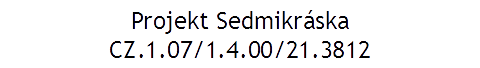 Povrch a objem válce
Válec je těleso, které má dvě kruhové podstavy a plášť
podstavy
plášť
Síť válce
r
Síť válce tvoří dva kruhy a plášť –obdélník.
Rozměry obdélníku jsou 2πr krát v. 
2πr je rozměr vzniklý rozbalením pláště, který byl původně „namotán“ kolem podstavy, tudíž je to její obvod, v je výška válce.
o = 2πr
2πr
v
Povrch válce
r
2πr
v
Objem válce
2,5 cm
15,7 cm
4,2 cm